Что такое богатство?
Есть такое понятие - богатство
Давайте разберемся, что же это?
Согласно Википедии:
Богатство — изобилие у человека или общества нематериальных и материальных ценностей, превышающее жизненные потребности человека (достаток)
Есть три типа богатства
Материальное
Нематериальное
Духовное
Материальное богатство
Материальное богатство представляет из себя обилие материальных ценностей
Деньги
Металлические и бумажные знаки, являющиеся мерой стоимости при купле-продаже
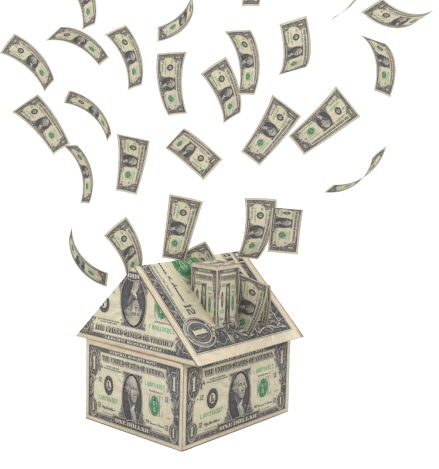 Капитал, средства
Средства производства
Средства труда
Предметы труда
Земля и ресурсы
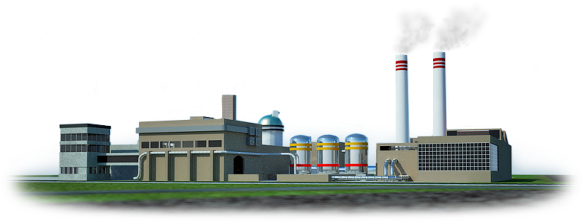 Капитал
Недвижимость
Недвижимость — вид имущества, признаваемого в законодательном порядке недвижимым
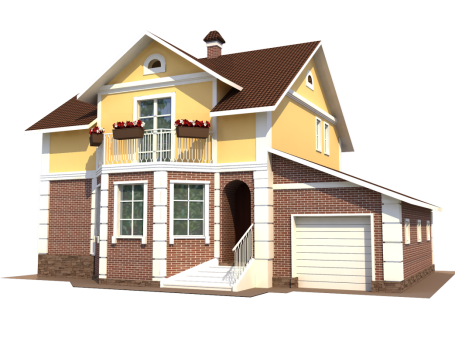 Личное имущество
То, что находится в чьей-нибудь собственности, принадлежит кому-чему-либо
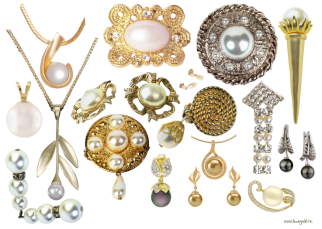 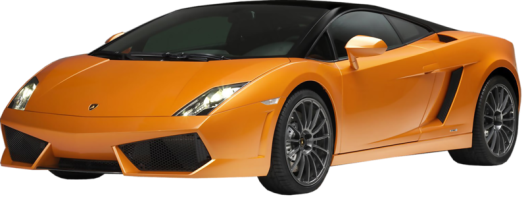 Нематериальное богатство
Нематериальное богатство – это то, что нельзя увидеть и потрогать, зато можно запомнить или ощутить
Знания
Знание — результат процесса познавательной деятельности. Обычно под знанием подразумевают только тот результат познания, который обладает непреходящей истинностью, может быть логически или фактически обоснован и допускает эмпирическую или практическую проверку
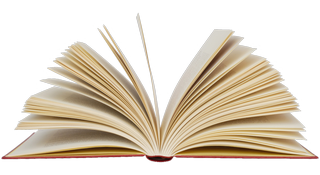 Воспоминания
Воспроизведение в сознании сохранившихся в памяти представлений, мыслей, чувств
Идеи
Идея в широком смысле — мысленный прообраз какого-либо действия, предмета, явления, принципа, выделяющий его основные, главные и существенные черты
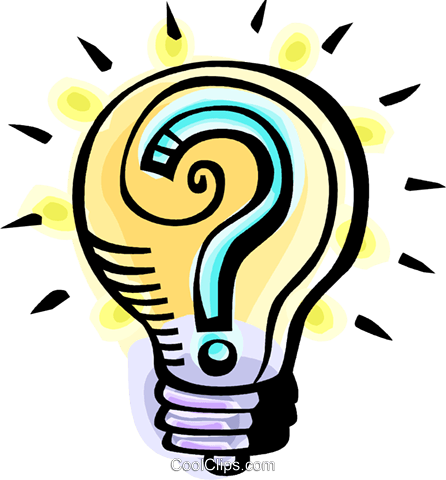 Здоровье
Здоровье — состояние любого живого организма, при котором он в целом и все его органы способны полностью выполнять свои функции; отсутствие недуга, болезни
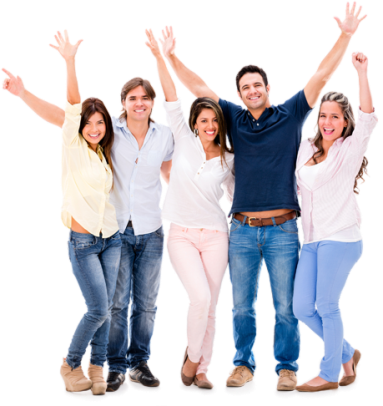 Духовное богатство
Духовно богаты не многие люди. И приобрести это богатство, пожалуй, сложней, чем материальное
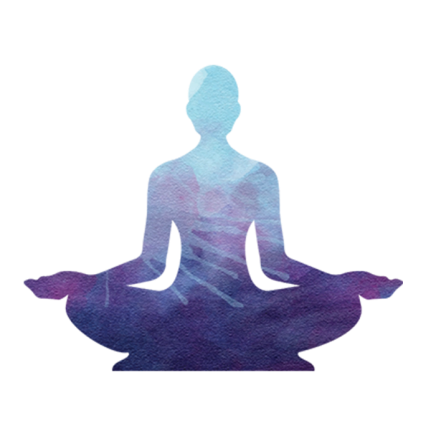 Ведь это внутренний мир человека
Внутренний мир человека, или субъективная реальность, — это все то внутреннее содержание психологической деятельности, которое характерно только для данного конкретного человека
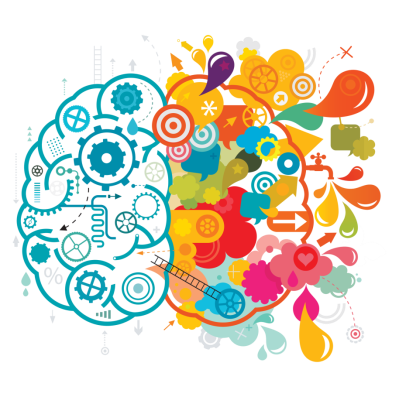 Красота души
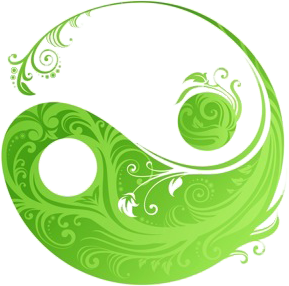 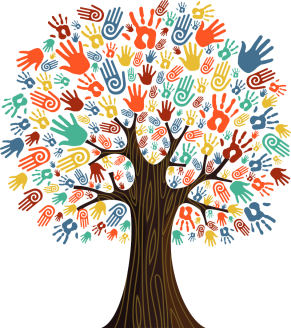 Способность к эмпатии
Эмпа́тия — осознанное сопереживание текущему эмоциональному состоянию другого человека без потери ощущения внешнего происхождения этого переживания
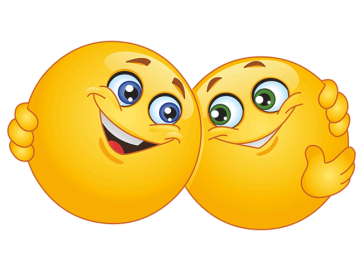 Вера или собственные взгляды
Вера — признание чего-либо истинным независимо от фактического или логического обоснования, преимущественно в силу самого характера отношения субъекта к предмету веры
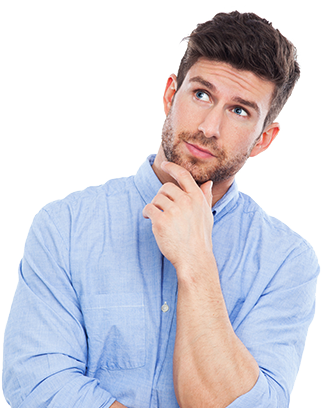 Мы рассмотрели все виды богатства и подвели итог. Богатство это изобилие у человека чего-либо. Будь то материальные, нематериальные или духовные ценности, этого у человека очень много
Источники
•Википедия
•Гугл картинки
Спасибо за внимание !